TERMÉSZETI  MINIENCIKLOPÉDIA
Készítette: Pakayné Péter Krisztina
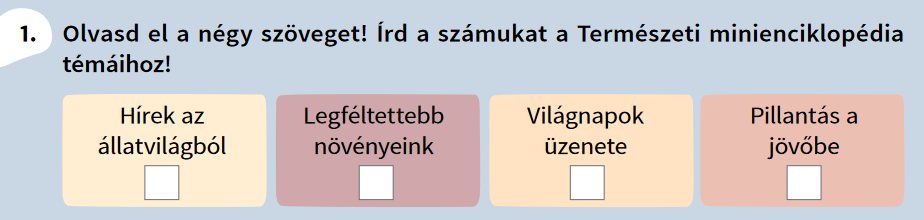 3.
2.
1.
4.
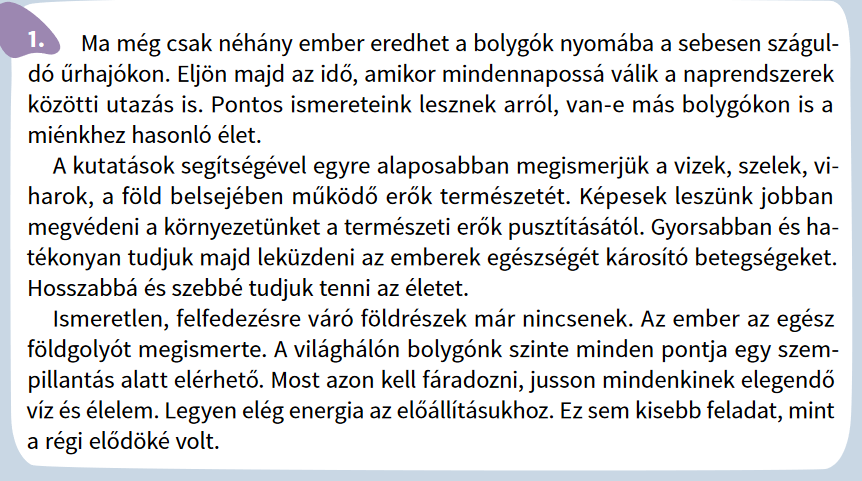 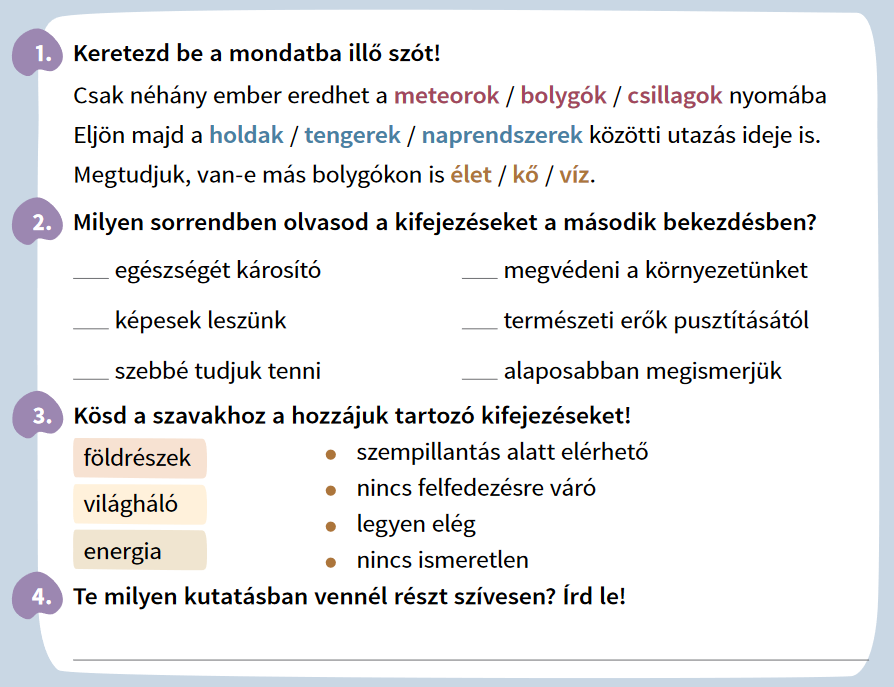 5.
3.
4.
2.
6.
1.
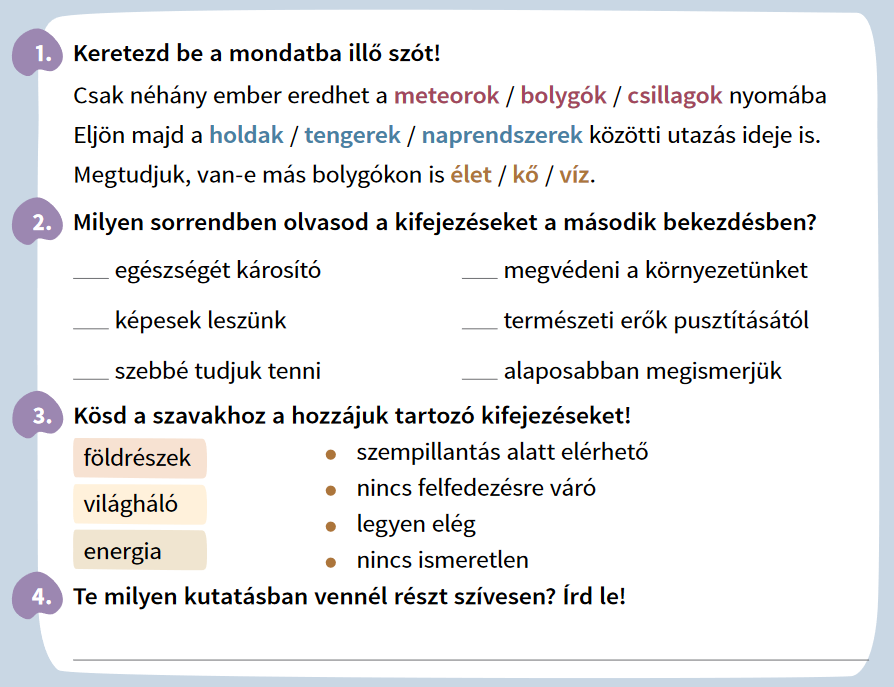 https://www.youtube.com/watch?v=kx2wU9fVP0Y
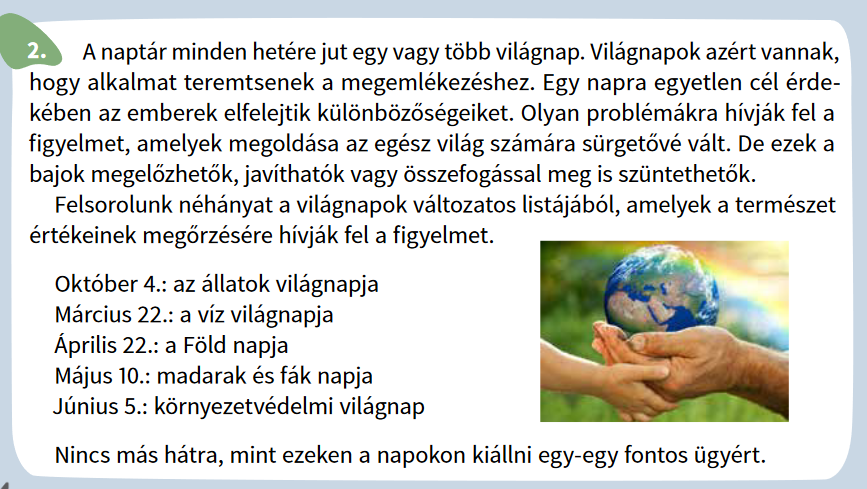 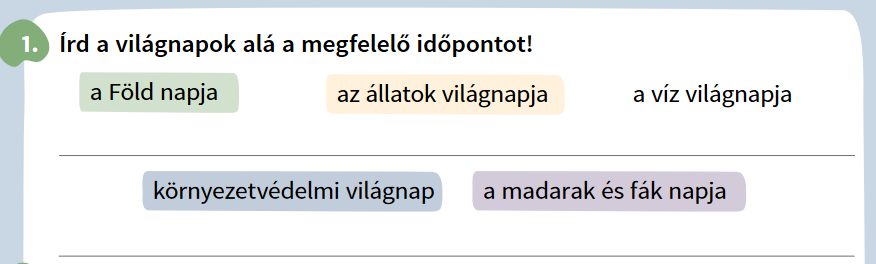 március 22.
április 22.
október 4.
június 5.
május 10.
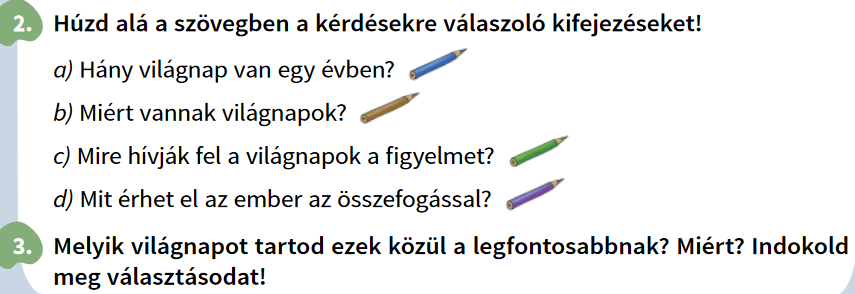 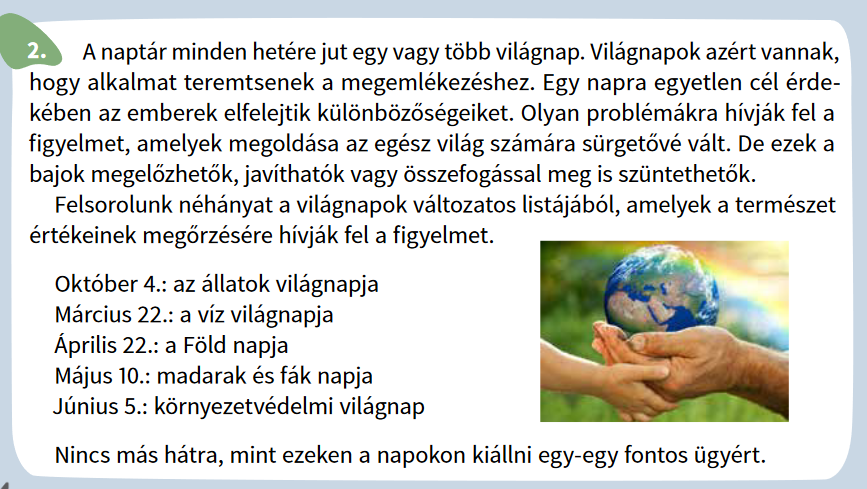 https://www.youtube.com/watch?v=A27dA0UVwF4
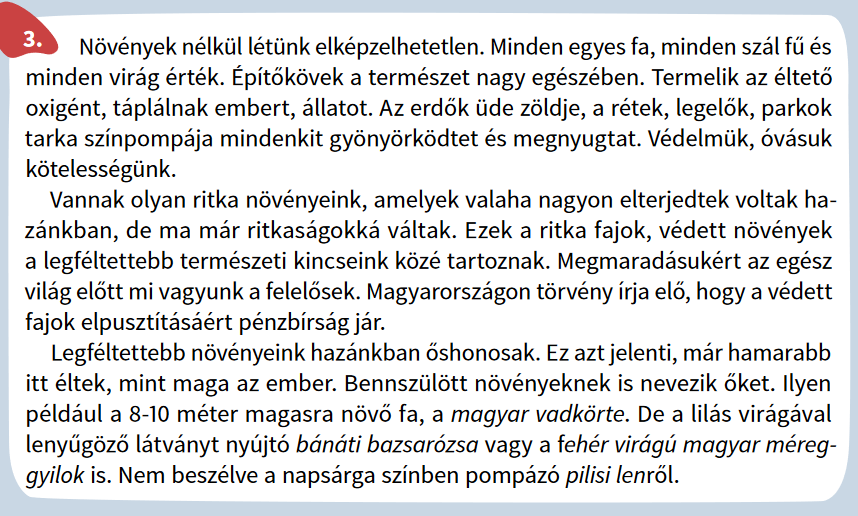 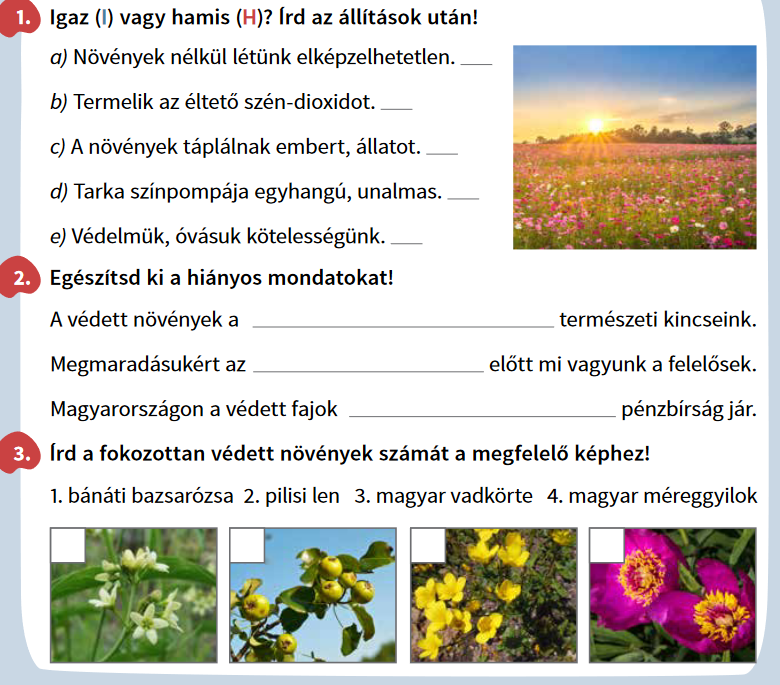 I
H
I
H
I
legféltettebb
egész világ
elpusztításáért
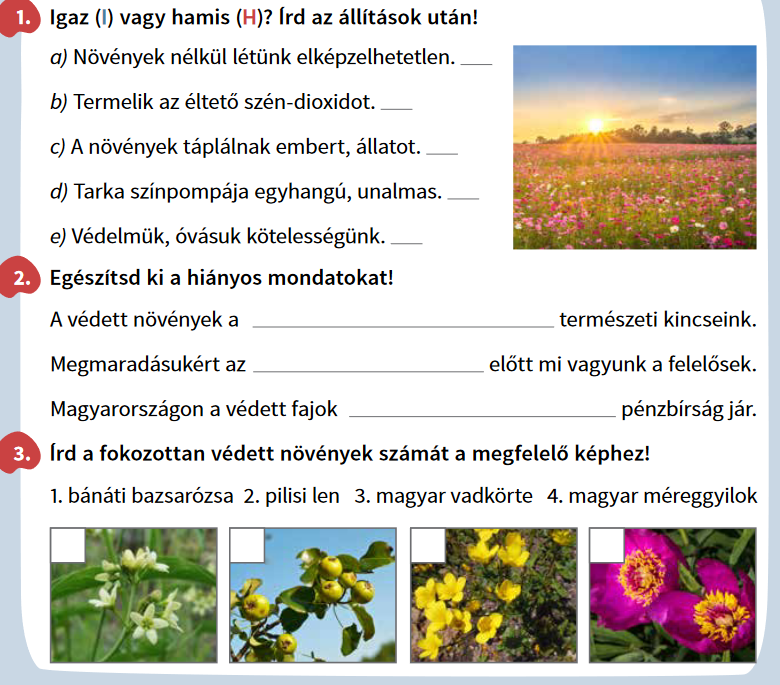 4.
3.
2.
1.
https://www.youtube.com/watch?v=08sfn2JVwpQ
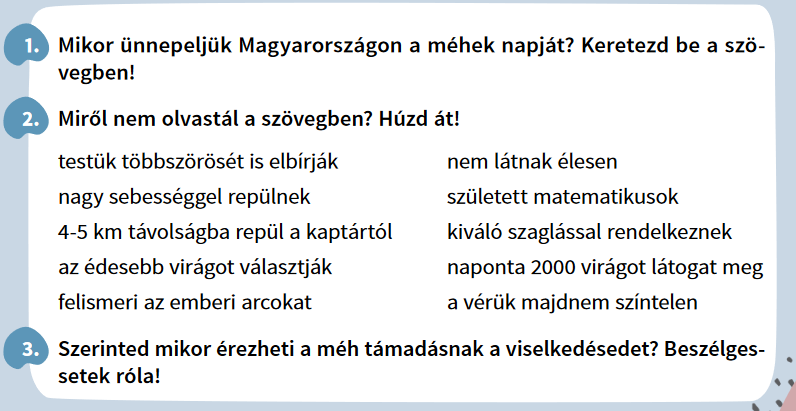 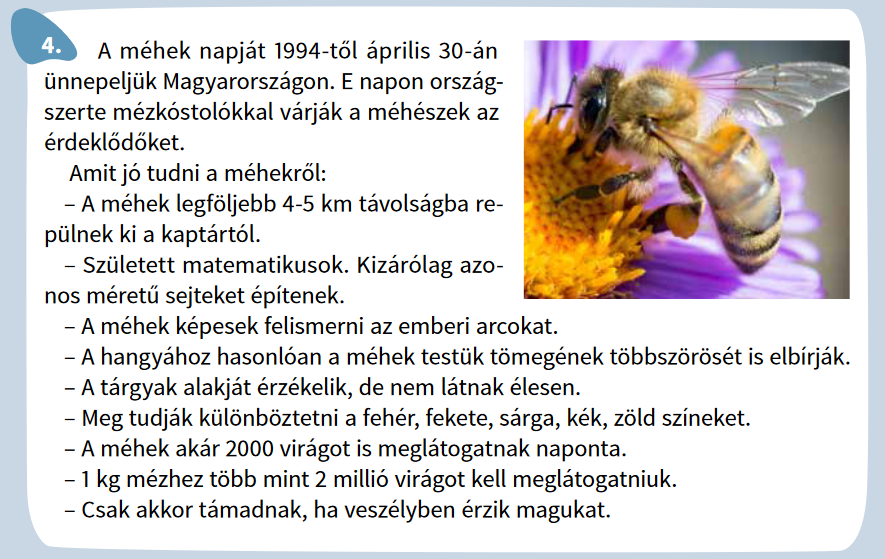 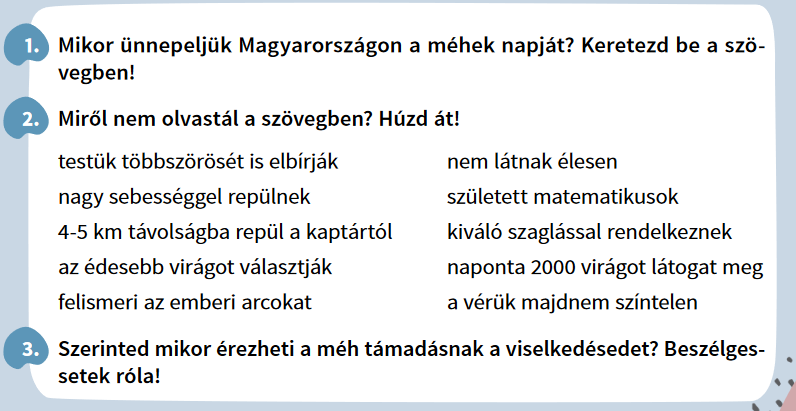 https://www.youtube.com/watch?v=zX31AjfnvXs